Pneumocystis Pneumonia: Treatment
Aley Kalapila, MD, PhDAssociate Editor, National HIV CurriculumAssociate Professor of MedicineDivision of Infectious Diseases
Emory University School of Medicine & Grady Health System
Last Updated: March 4, 2024
Dr. Kalapila has no financial conflicts of interest or disclosures.
Pneumocystis pneumonia (PCP) Treatment: Outline
Background
Clinical Manifestations & Diagnosis
Treatment
Medication side effects
Summary
Background
Background - Pneumocystis Pneumonia
Major cause of pneumonia in PWH when CD4 count <200 cells/mm3
Caused by the ubiquitous fungus, Pneumocystis jirovecii
Airborne transmission
Disease occurs by new acquisition vs reactivation of latent infection
Symptoms include fever, hypoxia, dyspnea, non-productive cough
Rates of disease have decreased with wider use of ART and TMP-SMX for prophylaxis
Clinical Manifestations & Diagnosis
Clinical Manifestations
Common symptoms include subacute dry cough, progressive dyspnea on exertion, fever and hypoxemia
With worsening disease severity, chest x-ray (CXR) usually shows diffuse bilateral infiltrates
High-resolution CT scan of chest is more sensitive than (CXR). CT findings may include:	
Interstitial abnormalities including ground glass opacities
Pneumatoceles
Cystic lesions 
Pneumothoraces
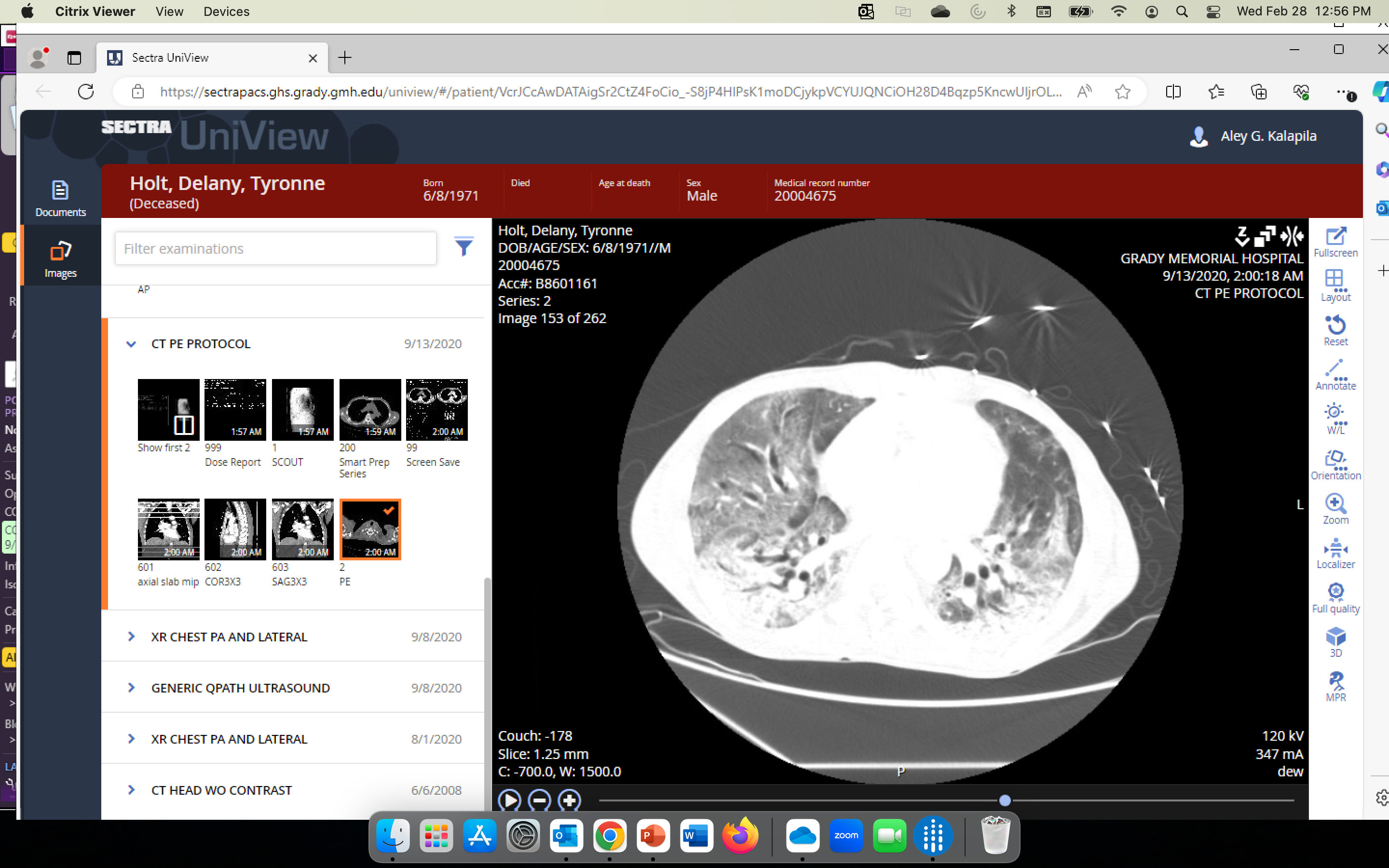 Chest CT
Source: HHS. Opportunistic Infections Guidelines. Pneumocystis pneumonia. January 2023.
Diagnosis of Pneumocystis Pneumonia
Presumptive diagnosis is made based on presentation, symptoms, chest imaging, oxygen desaturation, high lactate dehydrogenase (LDH) and 1,3-beta-D-glucan level
Definitive diagnosis requires histopathologic or cytopathologic identification of the organism on induced sputum, BAL or tissue using either:
Direct immunofluorescence stain OR
PCR
Pneumocystis PCR testing is highly sensitive and does not distinguish between active infection and colonization
PCP Treatment can be initiated presumptively while awaiting definitive diagnostics
Source: HHS. Opportunistic Infections Guidelines. Pneumocystis pneumonia. January 2023.
Treatment
Treatment of Mild to Moderate Pneumocystis PneumoniaTreatment Duration = 21 days
Source: HHS. Opportunistic Infections Guidelines. Pneumocystis pneumonia. January 2023.
Moderate to Severe Pneumocystis Pneumonia: Case Definition
Room air PO2 < 70mm Hg
Alveolar – arterial O2 gradient ≥35 mm Hg
Source: HHS. Opportunistic Infections Guidelines. Pneumocystis pneumonia. January 2023.
Treatment of Moderate to Severe Pneumocystis PneumoniaTreatment Duration = 21 days
Source: HHS. Opportunistic Infections Guidelines. Pneumocystis pneumonia. January 2023.
Treatment Failure
Defined as lack of improvement or worsening respiratory function (with arterial blood gas) after 4-8 days of PCP treatment initiation
Wait 4-8 days before switching therapy
Evaluate for concomitant infections, ideally by using bronchoscopy with BAL

Treatment failure due to treatment limiting toxicities may occur
Switch to another regimen
Prior studies suggest that clindamycin and primaquine combination may be more effective salvage regimen
Source: HHS. Opportunistic Infections Guidelines. Pneumocystis pneumonia. January 2023.
After PCP Treatment completion
Resume prophylaxis until CD4 cell count ≥200 cells/mm3 for at least 3 months after ART initiation
Can consider discontinuing secondary prophylaxis if CD4 cell count is 100-200 cells/mm3 and undetectable HIV RNA for > 3 months

Initiate ART within 2 weeks of PCP diagnosis

IRIS is rare
Source: HHS. Opportunistic Infections Guidelines. Pneumocystis pneumonia. January 2023.
Side Effects of Medications Used for PCP Treatment
Potential Side Effects of Medications Used for PCP Treatment
*Contains sulfonamide and there is potential for cross-reactivity with other sulfa-containing drugs; dapsone not contraindicated in patients with sulfonamide allergy
Summary
PCP Treatment: Editor’s Summary
Pneumocystis jiroveci is a major cause of pneumonia in PWH with a CD4 <200 cells/mm3
PCP treatment can be initiated presumptively based on presentation and imaging, while awaiting definitive diagnosis
Definitive diagnosis requires identification of organism on respiratory specimens
The preferred drug for PCP treatment is TMP-SMX
Adjunctive corticosteroids are indicated for moderate to severe PCP
ART can be initiated within 2 weeks of PCP diagnosis
Source: HHS. Opportunistic Infections Guidelines. Pneumocystis pneumonia. January 2023.